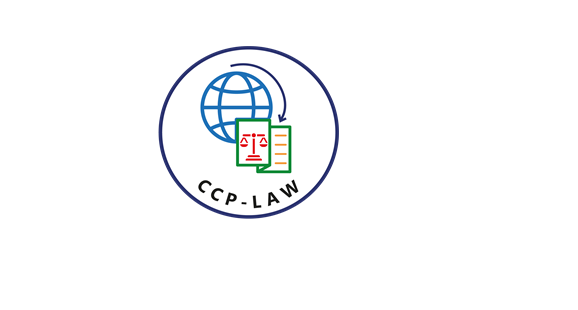 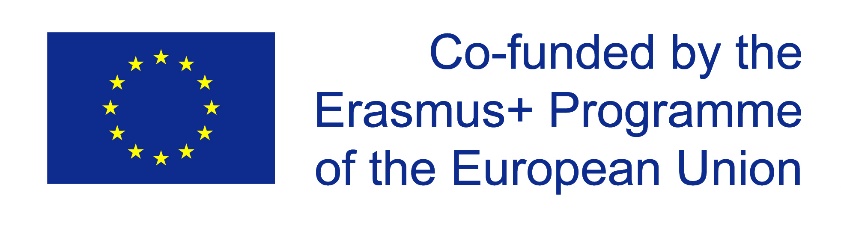 CCP-LAW
Curricula development on Climate Change Policy and Law
Subject title: Paris Agreement - Historical, political and economic aspects of the negotiations and Decision on Targets
Instructor Name: Dr. Shashikala Gurpur and Dr. Vivek V. Nemane
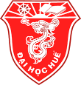 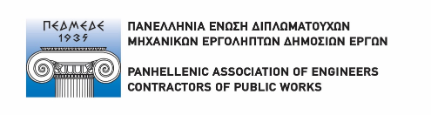 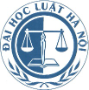 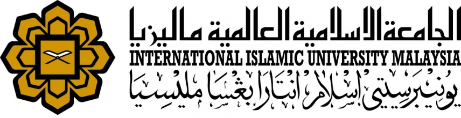 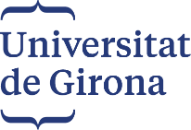 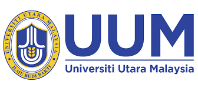 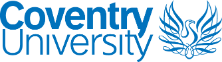 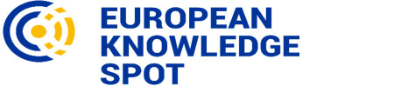 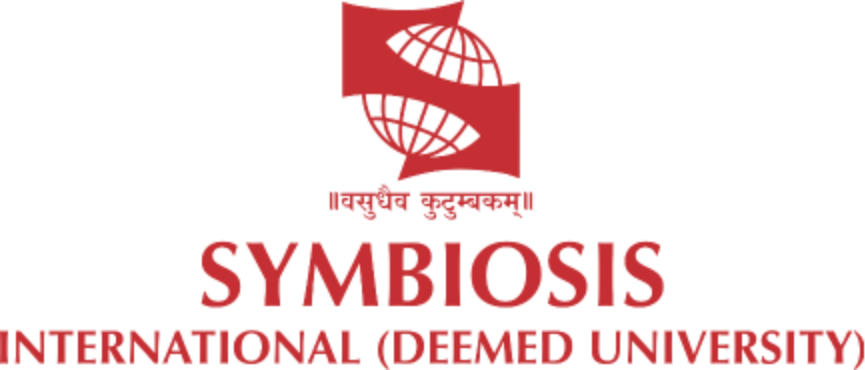 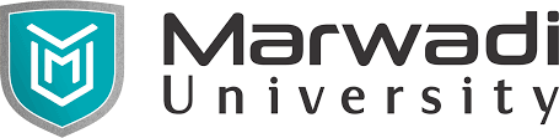 Project No of Reference: 618874-EPP-1-2020-1-VN-EPPKA2-CBHE-JP: 
The European Commission's support for the production of this publication does not constitute an endorsement of the contents, which reflect the views only of the authors, and the Commission cannot be held responsible for any use which may be made of the information contained therein.
Overview of the climate change discourse before the Paris Agreement
Scientific discoveries and increasing consensus on anthropogenic causes
Emergence of Climate change as a key international issue, leading to the Earth Summit in 1992
Establishment of the UNFCCC and its role in fostering global dialogue and action
Kyoto Protocol’s establishment of legally binding commitments and the resulting actions and criticisms leading up to the Copenhagen Accord
Crucial role of civil society and non-governmental organizations in pushing for more ambitious action on climate change
Economic and geopolitical shifts influencing nations' stances on climate negotiations
Advancements in green technology 
Lessons learned from the failure of Copenhagen and how it paved the way for the Paris Agreement
Key principles agreed upon before Paris Agreement - transparency, accountability, and the need for a universal framework
Global momentum and the events that culminated in the 2015 Paris Climate Conference (COP21)
How the UNFCCC set the stage for the Paris Agreement
The UNFCCC laid down the first universal framework for addressing climate change, providing a platform for future international agreements.
The UNFCCC's Kyoto Protocol introduced binding emission reduction targets, which set a precedent for international climate commitments and provided lessons for future agreements.
The UNFCCC fostered an ongoing dialogue among nations, which increased understanding and highlighted the need for a more robust and inclusive agreement.
The UNFCCC emphasized the principles of equity and common but differentiated responsibilities, which became central to the Paris Agreement, aiming for all countries to contribute according to their capabilities and circumstances.
Economic factors influencing the negotiations
Post-2010 negotiations focused on nationally driven commitments rather than a top-down mandate
Contentious debates at COP15 in Copenhagen, subsequent COPs worked on rebuilding trust and ensuring that all countries could agree on a common but flexible future framework
The French presidency's approach to COP 21 in 2015 was instrumental, employing diplomatic strategies that prepared the ground for compromise
The Paris Agreement represents a collective effort shaped by years of multilateral negotiations
Political landscape to forge the Paris Agreement
Multilateral Diplomacy
Leadership Transitions – US and China
Convergence of interests among developed and developing nations
The French presidency's strategic planning and transparent negotiation approach
Processes and events at COP21
A strong call to action by world leaders, emphasizing the urgency for a new global climate agreement
Open dialogue and compromise
Intensive negotiations led to multiple drafts
Balance of ambition and flexibility, with a long-term goal to limit global temperature rise